Electricity Consumption 1998-2019 The Pulp and Paper Industry
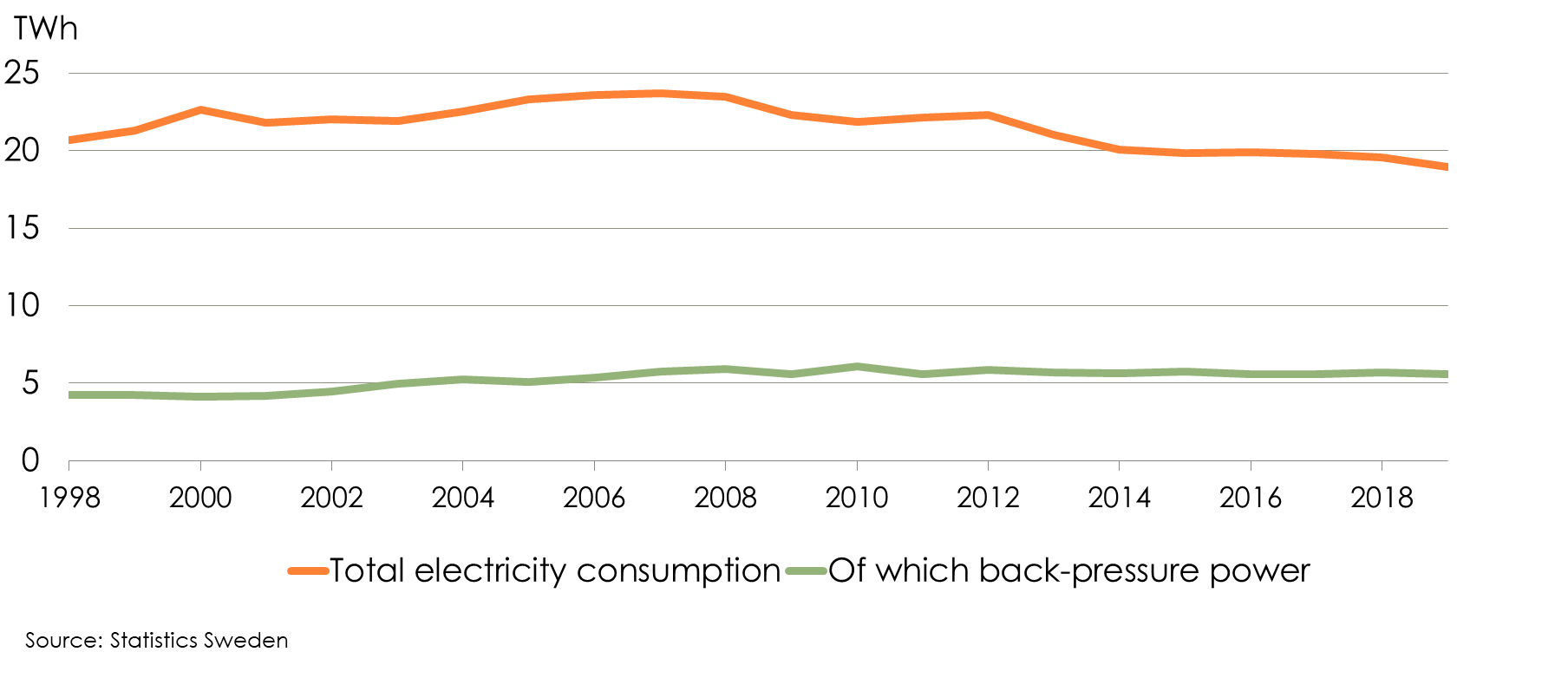 Fuel Consumption 2019Pulp, Paper and Paper Products Industry and Graphic and other Printing Industries
[Speaker Notes: Sko]
Annual Fuel Consumption in the Pulp and Paper Industry1990-2019
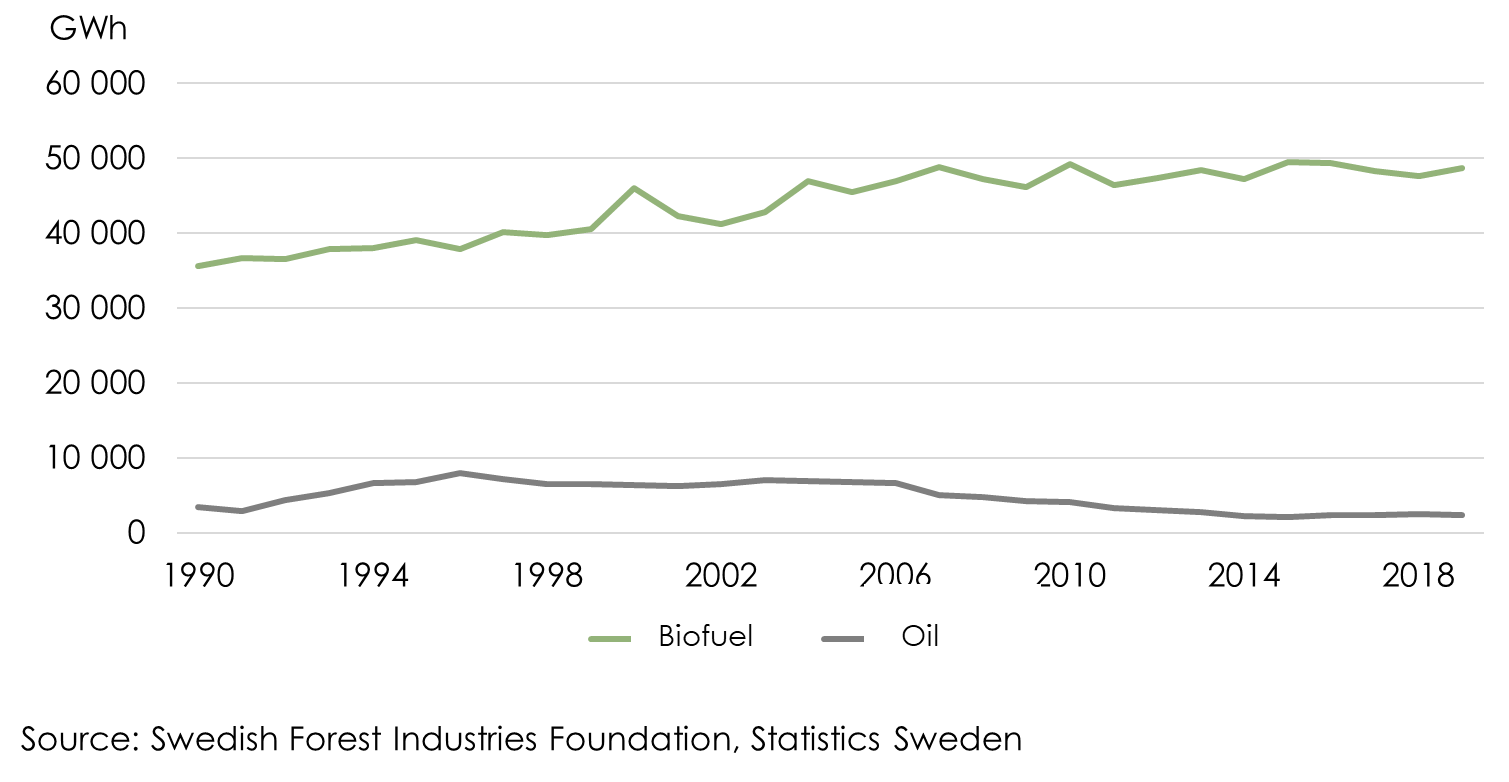